Elektronická  učebnice - I. stupeň                     Základní škola Děčín VI, Na Stráni 879/2  – příspěvková organizace                                     Svět kolem nás
106.1 Člověk a kultura
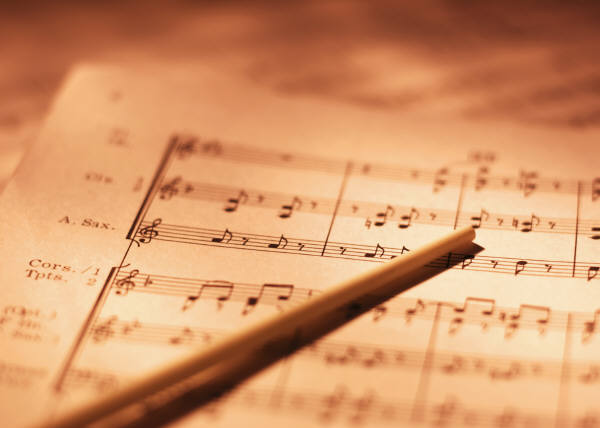 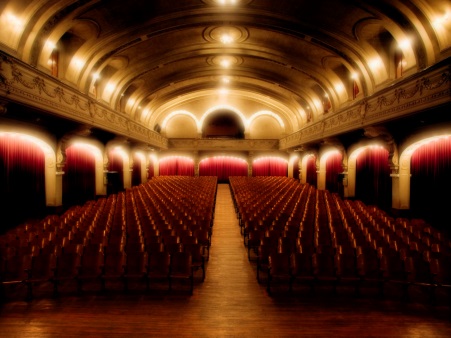 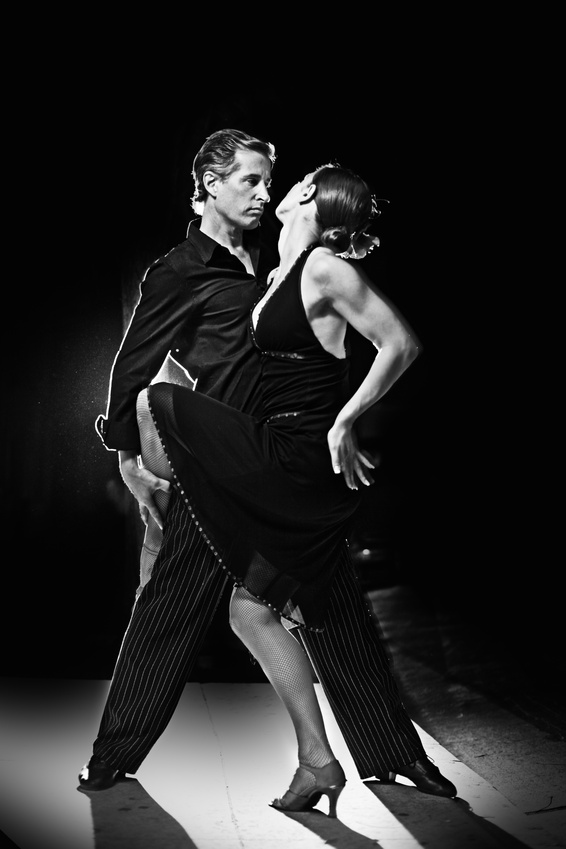 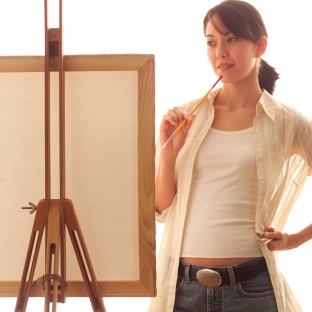 HUDBA
DIVADLO
VÝTVARNÉ UMĚNÍ
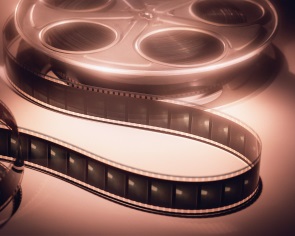 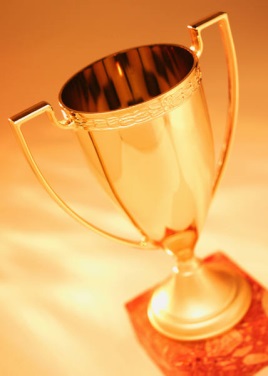 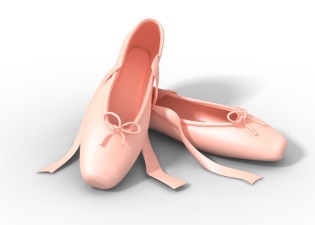 TANEC
SPORT
FILM A TELEVIZE
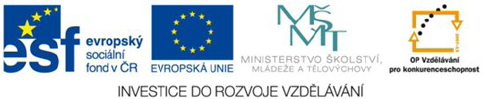 Autor: Mgr. Alena Horová
[Speaker Notes: Víte, kdo způsobuje angínu, chřipku, nebo neštovice?]
Elektronická  učebnice - I. stupeň                      Základní škola Děčín VI, Na Stráni 879/2  – příspěvková organizace                                    Svět kolem nás
106.2 Co už víš?
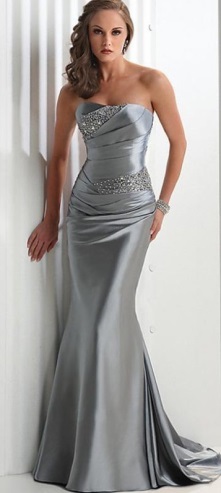 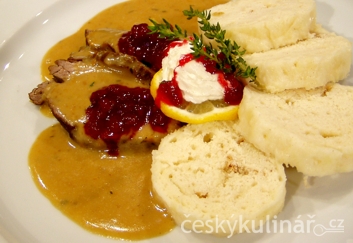 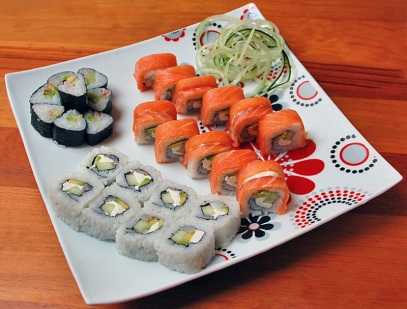 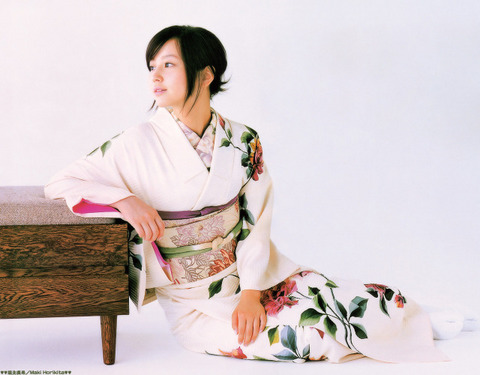 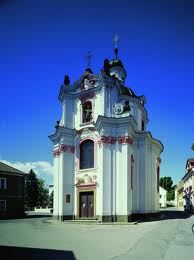 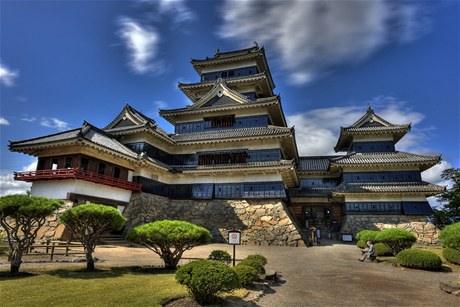 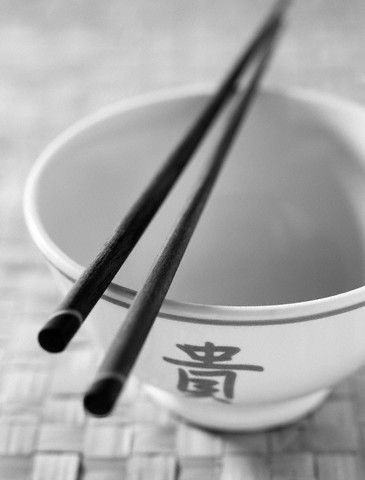 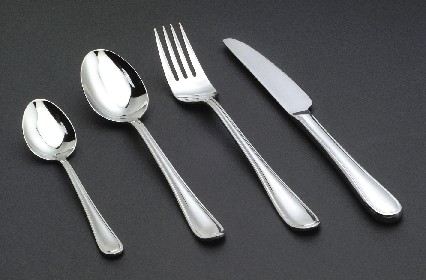 POROVNEJ ČESKOU A JAPONSKOU KULTURU. 
POPIŠ ROZDÍLY.
Elektronická  učebnice - I. stupeň                      Základní škola Děčín VI, Na Stráni 879/2  – příspěvková organizace                                    Svět kolem nás
106.3 Jaké si řekneme nové termíny a názvy?
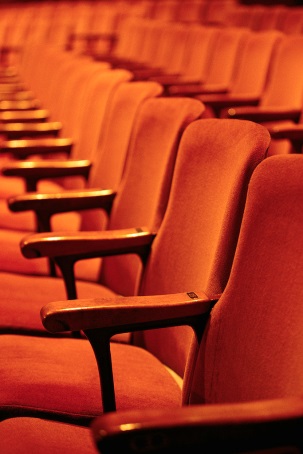 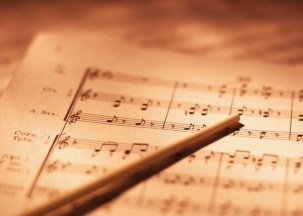 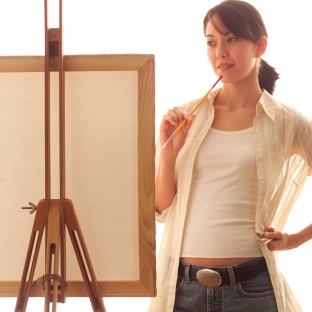 KULTURA
      = termín zahrnující materiální i duchovní hodnoty, které 
        lidé  vytvářeli v historii, ale také ty, které vytváří v současnosti
kultura zahrnuje jazyk, zvyky, tradice, způsob života, normy chování ve společnosti, náboženství, práci, vědu, umění.
Materiální kultura: stavby, umělecké obrazy, sochy, řemeslné výtvory…
Duchovní kultura: zvyky, tradice, spolky, organizace…
Každý národ buduje svou kulturu a své společenské normy.
Kultury jednotlivých národů jsou velmi rozmanité – mohou se navzájem ovlivňovat a obohacovat.
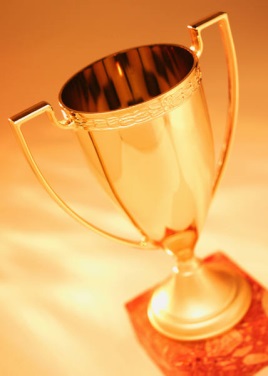 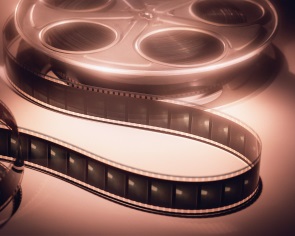 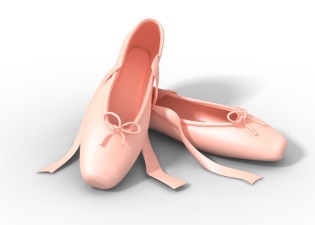 KULTURA  A UMĚNÍ
      = umění bývá považováno za největší projev kultury
Za umění můžeme označit vše, co v nás vyvolává určitý citový zážitek.
výtvarné umění
film a televize
literatura a divadlo
hudba
pohybové umění (sporty, tanec…)
MASOVÁ KULTURA
      = zvláštní druh kultury, která oslovuje velké množství lidí („masy“)
toto umění se šíří pomocí masových sdělovacích prostředků 
     (tisk, rozhlas, televize, internet)
mívá úspěch díky velké reklamní kampani
Elektronická  učebnice - I. stupeň                      Základní škola Děčín VI, Na Stráni 879/2  – příspěvková organizace                                    Svět kolem nás
106.4 Co si řekneme nového?
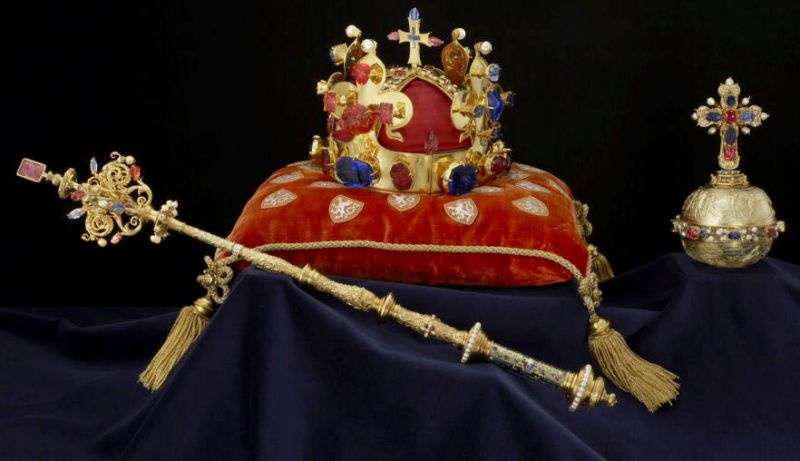 KULTURNÍ INSTITUCE A PAMÁTKY
KULTURNÍ INSTITUCE
= zařízení, která se zabývají ochranou a podporou kultury
     → nabízejí zábavu, ponaučení, vzdělávají a vychovávají
divadlo
muzeum
kino
galerie
knihovna
Celosvětově známou kulturní institucí je UNESCO.
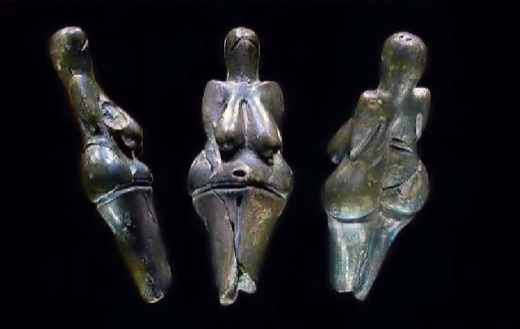 korunovační klenoty
Pražský hrad
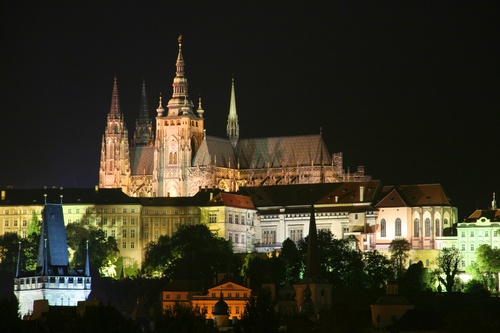 Věstonická venuše
KULTURNÍ PAMÁTKY
 = jsou dokladem historického vývoje, způsobu života a zvyků  v dané zemi
     → díla a věci, které nám připomínají naší historii, jsou označovány 
           jako kulturní památky
významné stavby
vynálezy
knihy
hudební skladby
Elektronická  učebnice - I. stupeň                      Základní škola Děčín VI, Na Stráni 879/2  – příspěvková organizace                       	          Svět kolem nás
106.5 Co si pamatujete?
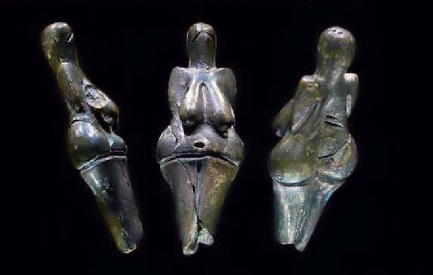 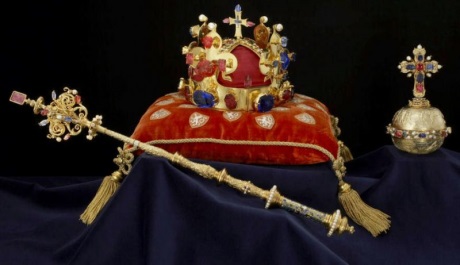 KULTURNÍ PAMÁTKA NEBO INSTITUCE?
UNESCO
Národní muzeum v Praze
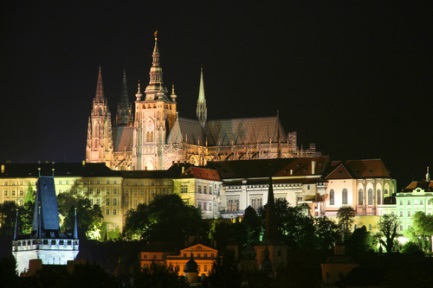 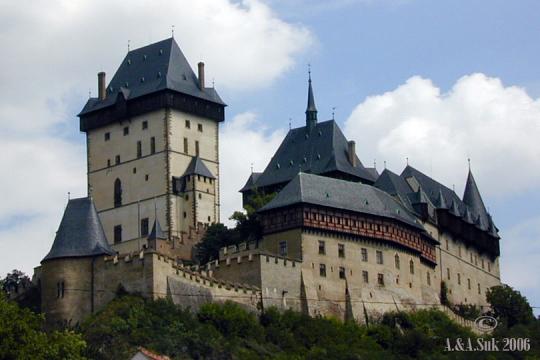 K. PAMÁTKA
knihovna v Děčíně
K. INSTITUCE
Lovci mamutů od spisovatele Štorcha
opera Libuše od skladatele B. Smetany
Znáš tyto kulturní památky?
hrad Karlštejn
Vysvětli rozdíl - duchovní a materiální kultura.
Národní divadlo
Kterou kulturní instituci jste v poslední době navštívili?
Vyprávějte o této návštěvě.
Vysvětli rozdíl mezi kulturní památkou a institucí.
Vyjmenujte alespoň čtyři kulturní instituce.
Vysvětlete, k čemu slouží.
Vyjmenujte co nejvíce českých kulturních památek.
Elektronická  učebnice - I. stupeň                      Základní škola Děčín VI, Na Stráni 879/2  – příspěvková organizace                                    Svět kolem nás
106.6 Něco navíc pro šikovné
herectví
(film, divadlo)
Aneta Langerová
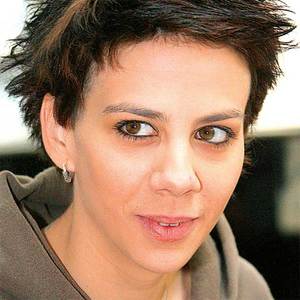 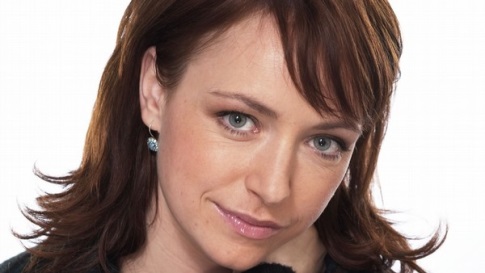 hudba
(zpěv)
Václav Havel
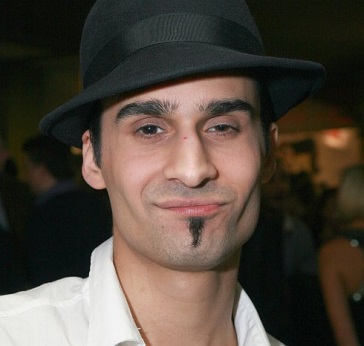 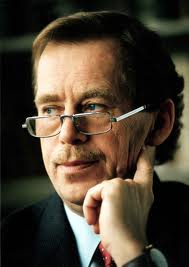 Tatiana Vilhelmová
literární tvorba
(divadelní hry)
Radoslav „Gipsy“ Banga
hudba
(hip hop)
Přiřaď druh umění a jméno.
Elektronická  učebnice - I. stupeň                     Základní škola Děčín VI, Na Stráni 879/2  – příspěvková organizace                                     Svět kolem nás
106.7 CLIL
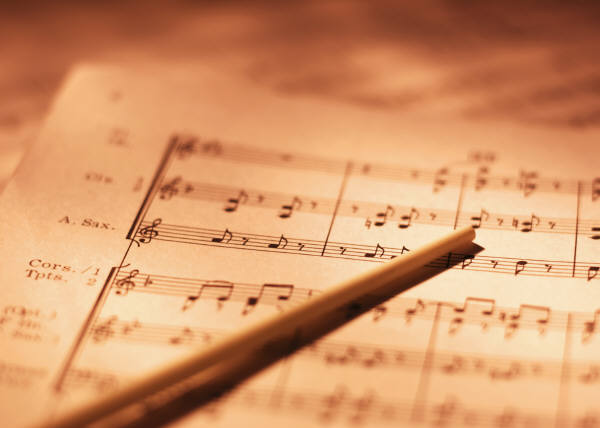 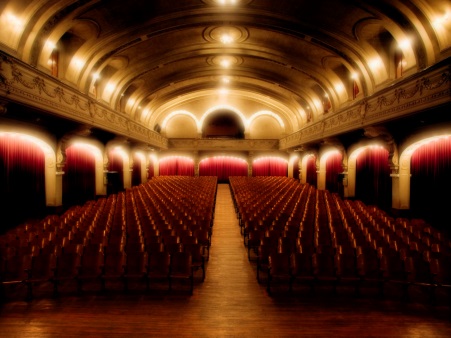 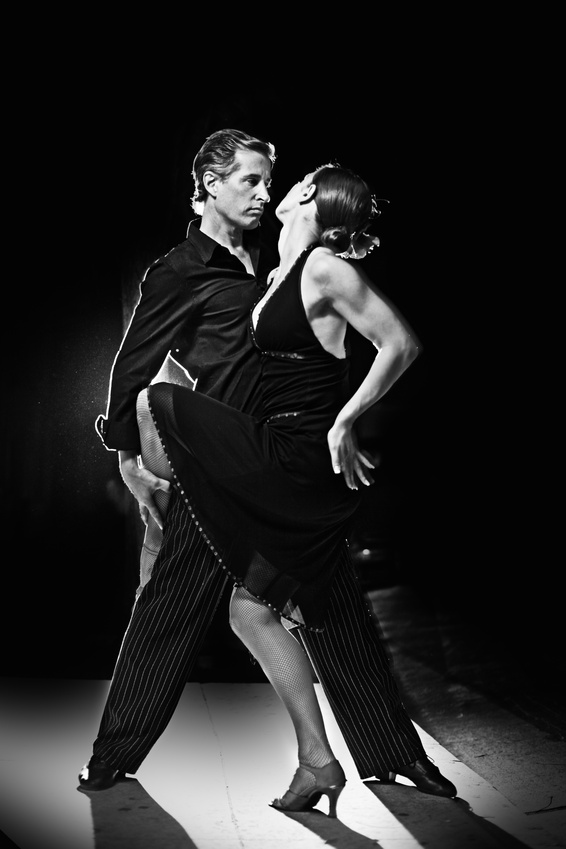 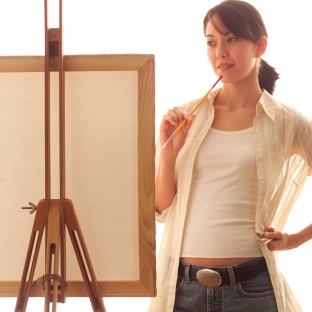 MUSIC
THEATRE
FINE ART
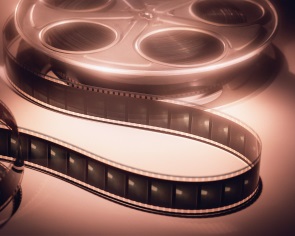 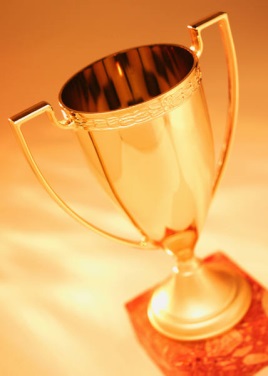 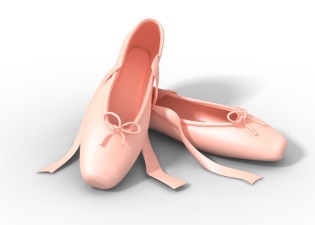 DANCE
FILM AND TELEVISION
SPORT
[Speaker Notes: Víte, kdo způsobuje angínu, chřipku, nebo neštovice?]
Elektronická  učebnice - I. stupeň                      Základní škola Děčín VI, Na Stráni 879/2  – příspěvková organizace                       	          Svět kolem nás
106.8 Test znalostí
Správné odpovědi:
d
a
d
a
Test  na známku
Elektronická  učebnice - I. stupeň                      Základní škola Děčín VI, Na Stráni 879/2  – příspěvková organizace                       	         Svět kolem nás
106.9 Použité zdroje, citace
Obrázky z databáze klipart  (slide 1,3,7)
http://japonsko.hu.cz/obrazky/yukata.jpg  (slide 2)
http://vestylu.cz/upload/obrazky/japonska-kuchyne-letem-svetem.jpg  (slide 2)
http://img.ceskykulinar.cz/recepty/126514970416.jpg  (slide 2)
http://1.bp.blogspot.com/-ZeXK6xkv-2U/TcEJLs-ZtrI/AAAAAAAAAFM/nKGRHV06k44/s1600/kostel_sv_vaclava.jpg  (slide 2)
http://i.lidovky.cz/12/014/lngal/JV40e060_shutterstock_55.jpg  (slide 2)
http://zena-in.cz/media/2012/02/08/pribory.jpg  (slide 2)
http://nd04.jxs.cz/232/354/40c47ca831_70798657_o2.jpg  (slide 2)
http://img2.hyperinzerce.cz/x-cz/inz/6903/6903275-spolecenske-saty-stribrne--silver-mermaid-26quot-3B-1.jpg  (slide 2)
http://www.people.cz/mag/articles_photo/13555.jpg  (slide 4,5)
http://www.ucisaru.cz/images/news/0624_hrad.jpg  (slide 4,5)
http://www.i60.cz/obrazky/velke/venuse_201302041259281.jpg  (slide 4,5)
http://www.czechatlas.com/images/foto_kat/stredni/s7390_karlstejn.jpg  (slide 5)
http://www.supermusic.sk/obrazky/194842_langerova_hlavicka3_sip-300.jpg  (slide 6)
http://media.novinky.cz/440/154406-top_foto1-vl0qw.jpg?1260531001  (slide 6)
http://www.knihydobrovsky.cz/files/vaclav_havel/vaclav-havel-3.jpg  (slide 6)
http://www.dama.cz/kultura/hvezdy/gipsy_banga4.jpg  (slide 6)
Elektronická  učebnice - I. stupeň                      Základní škola Děčín VI, Na Stráni 879/2  – příspěvková organizace                       	          Svět kolem nás
106.10 Anotace